10
Plant Assets, Natural Resources, and Intangible Assets
Learning Objectives
Explain the accounting for plant asset expenditures.
1
Apply depreciation methods to plant assets.
2
Explain how to account for the disposal of plant assets.
3
Describe how to account for natural resources and
intangible assets.
4
Discuss how plant assets, natural resources, and intangible assets are reported and analyzed.
5
Explain the accounting for plant asset expenditures.
LEARNING
OBJECTIVE
1
Plant assets are resources that have 
physical substance (a definite size and shape), 
are used in the operations of a business, 
are not intended for sale to customers, 
are expected to be of use to the company for a number of years.
Referred to as property, plant, and equipment; plant and equipment; and fixed assets.
LO 1
Plant Assets
Plant assets are critical to a company’s success
Illustration 10-1
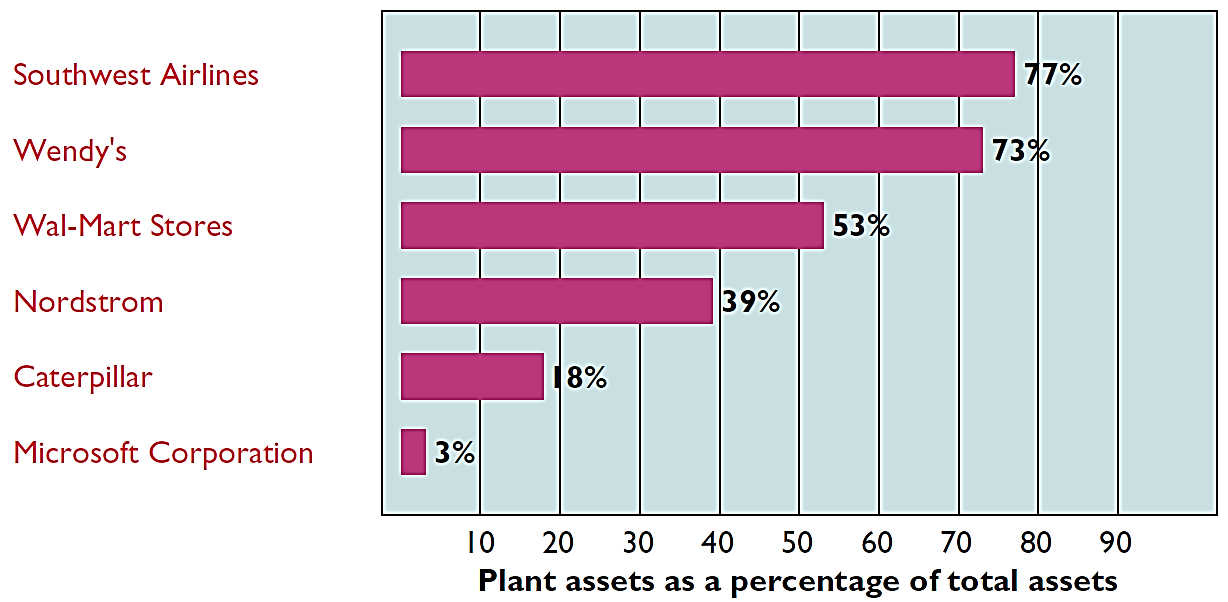 LO 1
Determining the Cost of Plant Assets
Historical Cost Principle requires that companies record plant assets at cost. 
	Cost consists of all expenditures necessary to acquire an asset and make it ready for its intended use.
LO 1
Determining the Cost of Plant Assets
LAND
All necessary costs incurred in making the land ready for its intended use increase (debit) the Land account.
Costs typically include:
cash purchase price, 
closing costs such as title and attorney’s fees, 
real estate brokers’ commissions, and 
accrued property taxes and other liens on the land assumed by the purchaser.
LO 1
Determining the Cost of Plant Assets
Illustration:  Hayes Company acquires real estate at a cash cost of $100,000. The property contains an old warehouse that is razed at a net cost of $6,000 ($7,500 in costs less $1,500 proceeds from salvaged materials). Additional expenditures are the attorney’s fee, $1,000, and the real estate broker’s commission, $8,000. 
Required:  Determine the amount to be reported as the cost of the land.
LO 1
Determining the Cost of Plant Assets
Required:  Determine amount to be reported as the cost of the land.
Land
Cash price of property ($100,000)
$100,000
Net removal cost of warehouse ($7,500-$1,500)
6,000
Attorney's fees ($1,000)
1,000
Real estate broker’s commission ($8,000)
8,000
Cost of Land
$115,000
Illustration 10-2
Computation of cost of land
LO 1
Determining the Cost of Plant Assets
LAND IMPROVEMENTS
Structural additions made to land.  Cost includes all expenditures necessary to make the improvements ready for their intended use.
Examples: driveways, parking lots, fences, landscaping, and underground sprinklers.
Limited useful lives.
Expense (depreciate) the cost of land improvements over their useful lives.
LO 1
Determining the Cost of Plant Assets
BUILDINGS
Includes all costs related directly to purchase or construction.
Purchase costs:
Purchase price, closing costs (attorney’s fees, title insurance, etc.) and real estate broker’s commission.
Remodeling and replacing or repairing the roof, floors, electrical wiring, and plumbing.
Construction costs:
Contract price plus payments for architects’ fees, building permits, and excavation costs.
LO 1
Determining the Cost of Plant Assets
EQUIPMENT
Include all costs incurred in acquiring the equipment and preparing it for use.
Costs typically include:
Cash purchase price.
Sales taxes.
Freight charges. 
Insurance during transit paid by the purchaser.
Expenditures required in assembling, installing, and testing the unit.
LO 1
Determining the Cost of Plant Assets
Illustration:  Lenard Company purchases a delivery truck at a cash price of $22,000.  Related expenditures are sales taxes $1,320, painting and lettering $500, motor vehicle license $80, and a three-year accident insurance policy $1,600.  Compute the cost of the delivery truck.
Truck
Cash price
$22,000
Sales taxes
1,320
Painting and lettering
500
Illustration 10-4
Computation of cost of
delivery truck
Cost of Delivery Truck
$23,820
LO 1
Determining the Cost of Plant Assets
Illustration:  Lenard Company purchases a delivery truck at a cash price of $22,000.  Related expenditures are sales taxes $1,320, painting and lettering $500, motor vehicle license $80, and a three-year accident insurance policy $1,600.  Prepare the journal entry to record these costs.
Equipment 	23,820
License Expense 	80
Prepaid Insurance 	1,600
Cash 		25,500
LO 1
Expenditures During Useful Life
Ordinary Repairs are expenditures to maintain the operating efficiency and productive life of the unit.
Debit to Maintenance and Repair Expense. 
Referred to as revenue expenditures.
Additions and Improvements are costs incurred to increase the operating efficiency, productive capacity, or useful life of a plant asset.
Debit the plant asset affected.
Referred to as capital expenditures.
LO 1
ANATOMY OF A FRAUD
Bernie Ebers was the founder and CEO of the phone company WorldCom. The
company engaged in a series of increasingly large, debt-financed acquisitions of other companies. These acquisitions made the company grow quickly, which made the stock price increase dramatically. However, because the acquired companies all had different accounting systems, WorldCom’s financial records were a mess. When WorldCom’s performance started to flatten out, Bernie coerced WorldCom’s accountants to engage in a number of fraudulent activities to make net income look better than it really was and thus prop up the stock price. One of these frauds involved treating $7 billion of line costs as capital expenditures. The line costs, which were rental fees paid to other phone companies to use their phone lines, had always been properly expensed in previous years. Capitalization delayed expense recognition to future periods and thus boosted current-period profits.
Total take: $7 billion
THE MISSING CONTROLS
Documentation procedures. The company’s accounting system was a disorganized collection of non-integrated systems, which resulted from a series of corporate acquisitions. Top management took advantage of this disorganization to conceal its fraudulent activities.
Independent internal verification. A fraud of this size should have been detected by a routine comparison of the actual physical assets with the list of physical assets shown in the accounting records.
LO 1
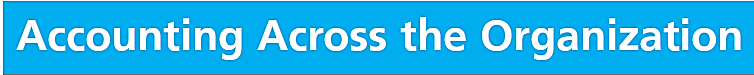 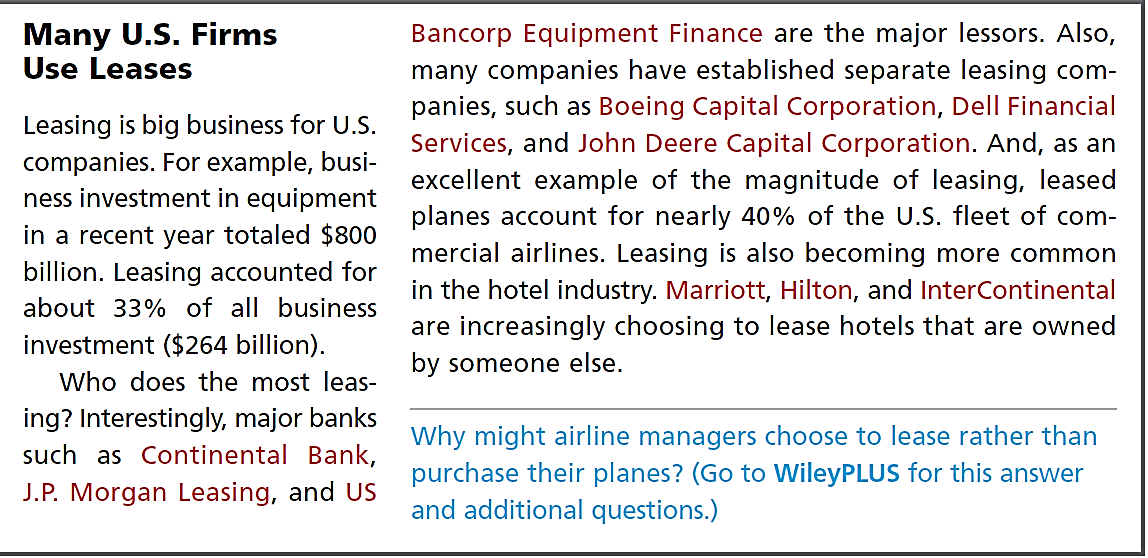 LO 1
DO IT!
1
Cost of Plant Assets
Assume that Drummond Heating and Cooling Co. purchases a delivery truck for $15,000 cash, plus sales taxes of $900 and delivery costs of $500. The buyer also pays $200 for painting and lettering, $600 for an annual insurance policy, and $80 for a motor vehicle license. Explain how each of these costs would be  accounted for.
Solution
The first four payments ($15,000, $900, $500, and $200) are include in the cost of the truck ($16,600). 
The payments for insurance and the license are operating costs and therefore are expensed.
LO 1
Apply depreciation methods to plant assets.
LEARNING
OBJECTIVE
2
Depreciation
Process of allocating to expense the cost of a plant asset over its useful (service) life in a rational and systematic manner.
Process of cost allocation, not asset valuation.
Applies to land improvements, buildings, and equipment, not land.
Depreciable because the revenue-producing ability of asset will decline over the asset’s useful life.
LO 2
Factors in Computing Depreciation
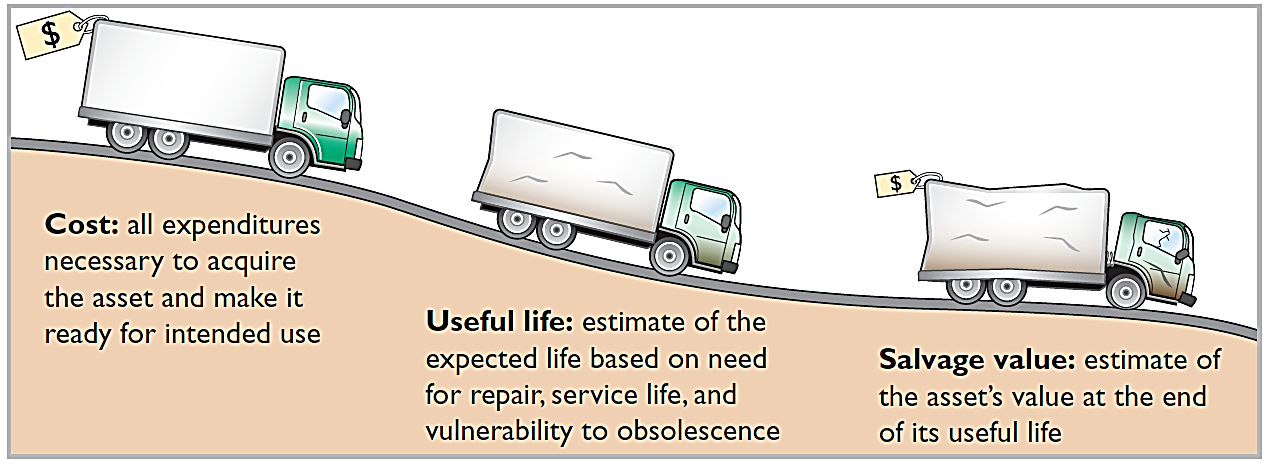 Illustration 10-6
Three factors in computing
depreciation
Helpful Hint 
Depreciation expense is reported on the income statement. Accumulated depreciation is reported on the balance sheet as a deduction from plant assets.
Alternative Terminology
Another term sometimes used for salvage value is residual value.
LO 2
Depreciation Methods
Management selects the method it believes best measures an asset’s contribution to revenue over its useful life.
Examples include:
Straight-line method
Units-of-activity method
Declining-balance method
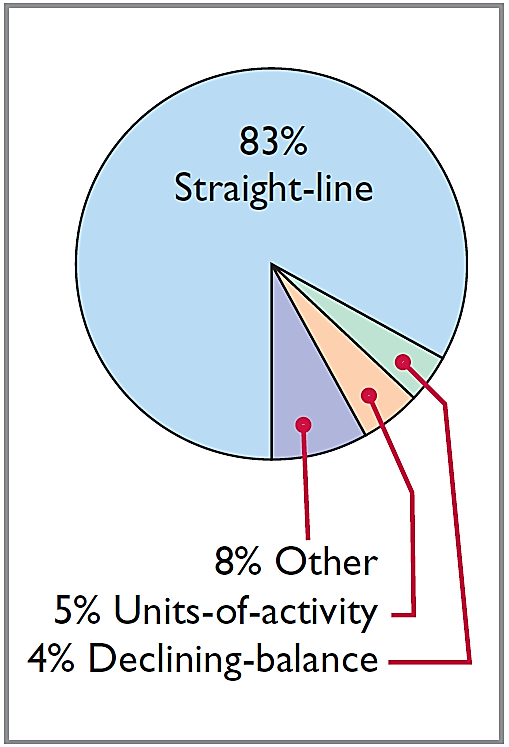 Illustration 10-8       
Use of depreciation methods in major U.S. companies
LO 2
Depreciation Methods
Illustration:  Barb’s Florists purchased a small delivery truck on January 1, 2017.
	Cost 	$13,000
	Expected salvage value 	$1,000
	Estimated useful life in years	5
	Estimated useful life in miles	100,000
Illustration 10-7
Delivery truck data
Required:  Compute depreciation using the following. 
(a) Straight-Line   (b) Units-of-Activity   (c) Declining Balance
LO 2
Depreciation Methods
STRAIGHT-LINE METHOD
Expense is same amount for each year.
Depreciable cost = Cost less salvage value.
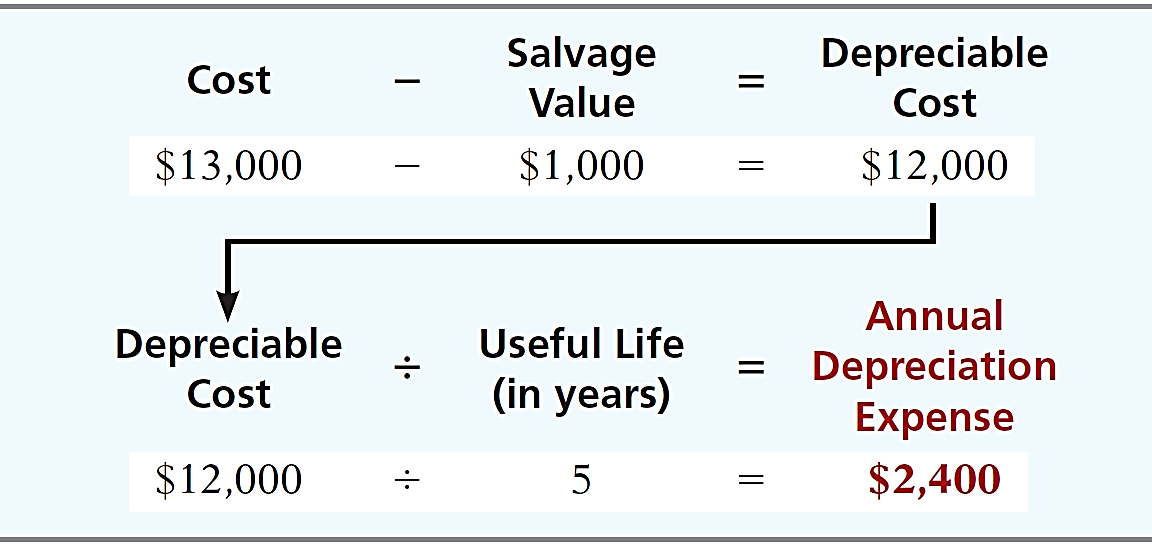 Illustration 10-9 
Formula for straight-line method
LO 2
Depreciation Methods
Illustration:  (Straight-Line)
Illustration 10-10
2017
$ 12,000
20%
$ 2,400
$ 2,400
$ 10,600
*
2018
12,000
20
2,400
4,800
8,200
2019
12,000
20
2,400
7,200
5,800
2020
12,000
20
2,400
9,600
3,400
2021
12,000
20
2,400
12,000
1,000
2017  Journal Entry
Depreciation expense 	2,400
	Accumulated depreciation		2,400
* Book value = Cost - Accumulated depreciation = ($13,000 - $2,400).
LO 2
Depreciation Methods
Partial Year
Illustration:  (Straight-Line)
Assume the delivery truck was purchased on April 1, 2017.
LO 2
DO IT!
2
Straight-Line Depreciation
On January 1, 2017, Iron Mountain Ski Corporation purchased a new snow-grooming machine for $50,000. The machine is estimated to have a 10-year life with a $2,000 salvage value. What journal entry would Iron Mountain Ski Corporation make at December 31, 2017, if it uses the straight-line method of depreciation?
Solution
Depreciation expense 		4,800
	Accumulated depreciation			4,800
($50,000 - $2,000) ÷ 10 = $4,800
LO 2
Depreciation Methods
UNITS-OF-ACTIVITY METHOD
Companies estimate total units of activity to calculate depreciation cost per unit.
Expense varies based on units of activity.
Depreciable cost is cost less salvage value.
Alternative Terminology
Another term often used
is the units-of-production
method.
LO 2
Depreciation Methods
UNITS-OF-ACTIVITY METHOD
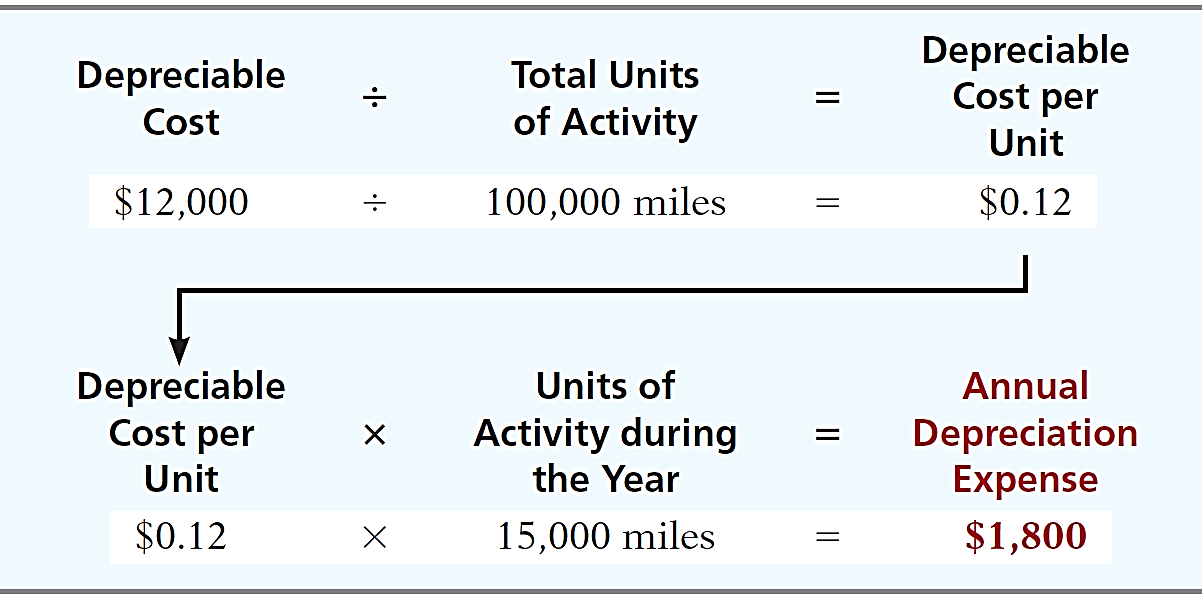 Illustration 10-11
Formula for units-of-activity method
LO 2
Depreciation Methods
Illustration:  (Units-of-Activity)
Illustration 10-12
2017
15,000
$ 0.12
$ 1,800
$ 1,800
$ 11,200
2018
30,000
0.12
3,600
5,400
7,600
2019
20,000
0.12
2,400
7,800
5,200
2020
25,000
0.12
3,000
10,800
2,200
2021
10,000
0.12
1,200
12,000
1,000
2017    Journal Entry
Depreciation expense 	1,800
	          Accumulated depreciation		 1,800
LO 2
Depreciation Methods
DECLINING-BALANCE METHOD
Accelerated method.
Decreasing annual depreciation expense over the asset’s useful life.
Twice the straight-line rate with Double-Declining-Balance.
Rate applied to book value.
Illustration 10-13
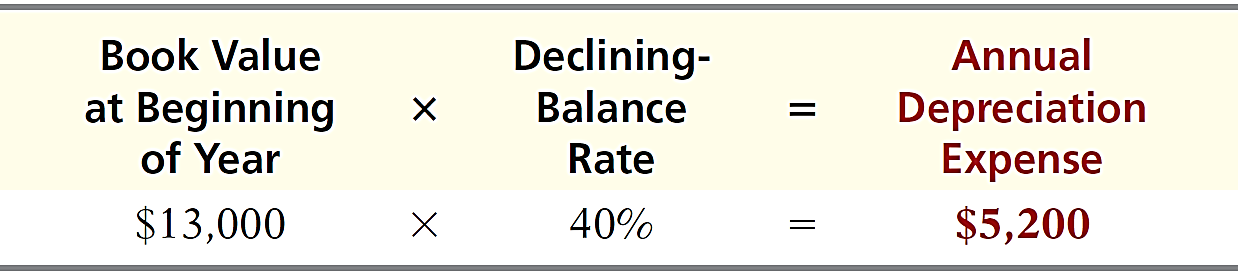 LO 2
Depreciation Methods
Illustration: (Declining-Balance)
Illustration 10-14
2017
$13,000
40%
$ 5,200
$ 5,200
$ 7,800
2018
7,800
40
3,120
8,320
4,680
2019
4,680
40
1,872
10,192
2,808
2020
2,808
40
1,123
11,315
1,685
2021
1,685
40
685*
12,000
1,000
2017    Journal Entry
Depreciation expense 	5,200
	          Accumulated depreciation		5,200
* Computation of $674 ($1,685 x 40%) is adjusted to $685.
LO 2
Depreciation Methods
Partial Year
Illustration: (Declining-Balance)
LO 2
Depreciation Methods
Illustration 10-15
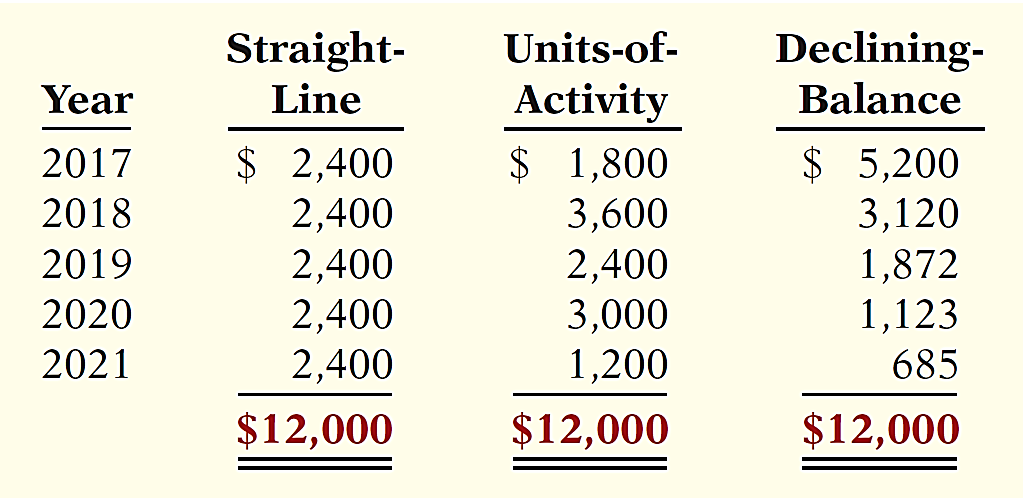 COMPARISON OF METHODS
Illustration 10-16
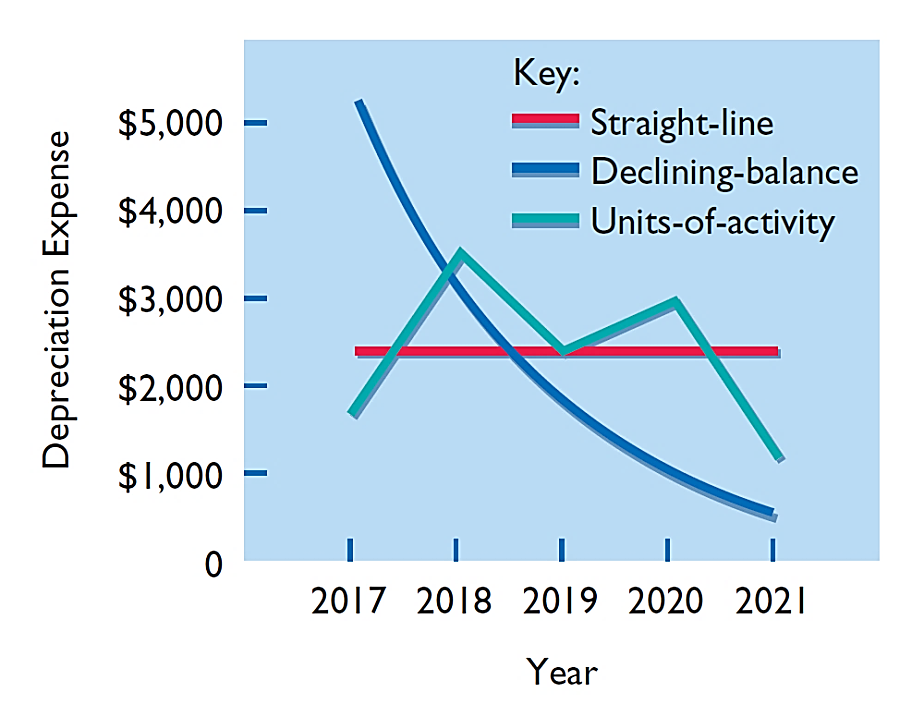 Helpful Hint
Under any method, depreciation stops when the asset’s book value equals expected salvage value.
LO 2
Depreciation and Income Taxes
IRS does not require taxpayer to use the same depreciation method on the tax return that is used in preparing financial statements.
Taxpayers must use the straight-line method or a special accelerated-depreciation method called the Modified Accelerated Cost Recovery System (MACRS).  
MACRS is NOT acceptable under GAAP.
LO 2
Revising Periodic Depreciation
Accounted for in the period of change and future periods (Change in Estimate).
No change in depreciation reported for prior years.
Not considered an error.
Helpful Hint
Use a step-by-step approach: (1) determine new depreciable cost;
(2) divide by remaining
useful life.
LO 2
Revising Periodic Depreciation
Illustration:  Arcadia HS, purchased equipment for $510,000 which was estimated to have a useful life of 10 years with a salvage value of $10,000 at the end of that time.  Depreciation has been recorded for 7 years on a straight-line basis. In 2015 (year 8), it is determined that the total estimated life should be 15 years with a salvage value of $5,000 at the end of that time.
Questions:
What is the journal entry to correct the prior years’ depreciation?
Calculate the depreciation expense for 2015.
No Entry 
Required
LO 2
Revising Depreciation
After 7 years
Equipment cost 	$510,000
Salvage value	           -   10,000
Depreciable base	500,000
Useful life (original)	     ÷ 10 years
Annual depreciation	    $ 50,000
First, establish NBV at date of change in estimate.
x  7 years  =  $350,000
Balance Sheet   (Dec. 31, 2014)
Plant Assets:
Equipment
$510,000
Accumulated depreciation
350,000
Net book value (NBV)
$160,000
LO 2
Revising Depreciation
After 7 years
Net book value	$160,000
Salvage value (new)	           -    5,000
Depreciable base	155,000
Useful life remaining	    8 years
Annual depreciation	    $ 19,375
Depreciation Expense calculation for 2015.
Journal entry for 2015 and future years.
Depreciation Expense 	19,375
	Accumulated Depreciation 		19,375
LO 2
Explain how to account for the disposal of plant assets.
LEARNING
OBJECTIVE
3
Companies dispose of plant assets in three ways —Retirement, Sale, or Exchange (appendix).
Illustration 10-18
Methods of plant asset disposal
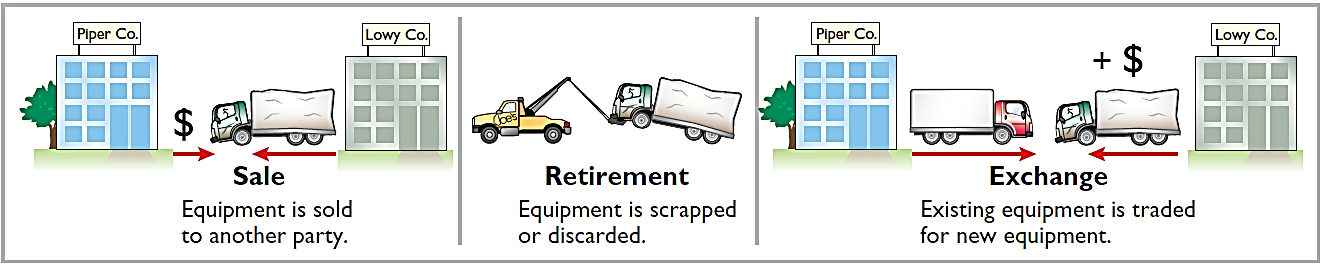 Record depreciation up to the date of disposal.
Eliminate asset by (1) debiting Accumulated Depreciation, and (2) crediting the asset account.
LO 3
Retirement of Plant Assets
No cash is received. 
Decrease (credit) the asset account for the original cost in the asset.
Decrease (debit) Accumulated Depreciation for the full amount of depreciation taken over the life of the asset.
LO 3
Retirement of Plant Assets
Illustration:  Hobart Enterprises retires its computer printers, which cost $32,000. The accumulated depreciation on these printers is $32,000. Prepare the entry to record this retirement.
Accumulated Depreciation	32,000
Equipment		32,000
Question:  What happens if a fully depreciated plant asset is still useful to the company?
Company continues to use the asset with no additional depreciation being recorded as the asset is fully depreciated.
LO 3
Retirement of Plant Assets
Illustration:  Sunset Company discards delivery equipment that cost $18,000 and has accumulated depreciation of $14,000. The journal entry is?
Accumulated Depreciation	14,000
Loss on Disposal of Plant Assets	4,000
Equipment		18,000
Companies report a loss on disposal in the “Other expenses and losses” section of the income statement.
LO 3
Sale of Plant Assets
Compare the book value of the asset with the proceeds received from the sale. 
If proceeds exceed the book value, a gain on disposal occurs. 
If proceeds are less than the book value, a loss on disposal occurs.
LO 3
Sale of Plant Assets
GAIN ON SALE
Illustration:  On July 1, 2017, Wright Company sells office furniture for $16,000 cash. The office furniture originally cost $60,000.  As of January 1, 2017, it had accumulated depreciation of $41,000. Depreciation for the first six months of 2017 is $8,000.  Prepare the journal entry to record depreciation expense up to the date of sale.
July 1
Depreciation Expense	8,000
Accumulated Depreciation 		8,000
LO 3
GAIN ON SALE
Illustration 10-19
Computation of gain on disposal
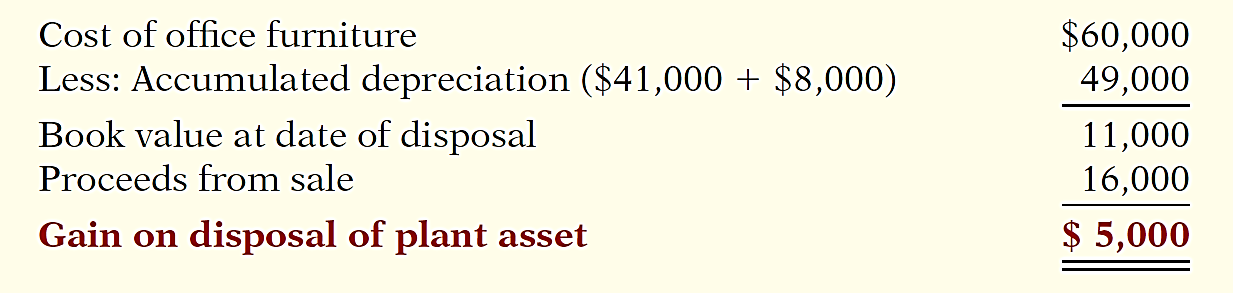 Illustration:  Wright records the sale as follows.
July 1
Cash	16,000
Accumulated Depreciation 	49,000
Equipment		60,000
Gain on Disposal of Plant Assets		5,000
LO 3
LOSS ON SALE
Illustration:  Assume that instead of selling the office furniture for $16,000, Wright sells it for $9,000.
Illustration 10-20
Computation of loss on disposal
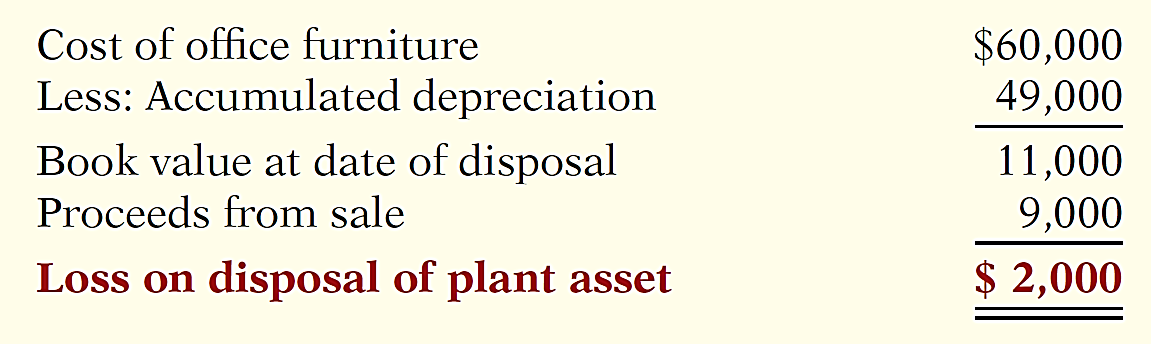 July 1
Cash	9,000
Accumulated Depreciation 	49,000
Loss on Disposal of Plant Assets	2,000
Equipment		60,000
LO 3
DO IT!
3
Plant Asset Disposal
Overland Trucking has an old truck that cost $30,000, and it has accumulated depreciation of $16,000 on this truck. Overland has decided to sell the truck. (a) What entry would Overland Trucking make to record the sale of the truck for $17,000 cash? 
Solution
Cash 		17,000
Accumulated Depreciation—Equipment 		16,000
	Equipment 			30,000
	Gain on Disposal of Plant Assets 			3,000
[$17,000 - ($30,000 - $16,000)]
LO 3
DO IT!
3
Plant Asset Disposal
Overland Trucking has an old truck that cost $30,000, and it has accumulated depreciation of $16,000 on this truck. Overland has decided to sell the truck. (b) What entry would Overland Trucking make to record the sale of the truck for $10,000 cash?
Solution
Cash 		10,000
Accumulated Depreciation—Equipment 		16,000
Loss on Disposal of Plant Assets 		4,000
	Equipment 			30,000
[$10,000 - ($30,000 - $16,000)]
LO 3
Describe how to account for natural resources and intangible assets.
LEARNING
OBJECTIVE
4
Natural resources consist of standing timber and underground deposits of oil, gas, and minerals.
Distinguishing characteristics:
Physically extracted in operations. 
Replaceable only by an act of nature.
Cost is the price needed to acquire the resource and prepare it for its intended use.
LO 4
Depletion
The allocation of the cost to expense in a rational and systematic manner over the resource’s useful life.
Companies generally use units-of-activity method. 
Depletion generally is a function of the units extracted.
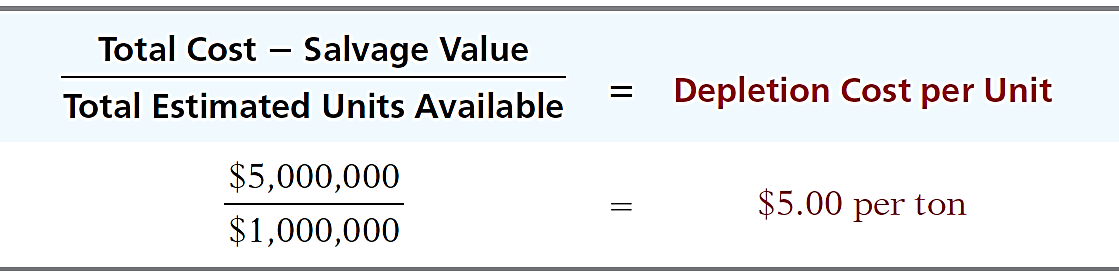 Illustration 10-21
Formula to compute depletion expense
LO 4
Depletion
Illustration:  Lane Coal Company invests $5 million in a mine estimated to have 1 million tons of coal and no salvage value.
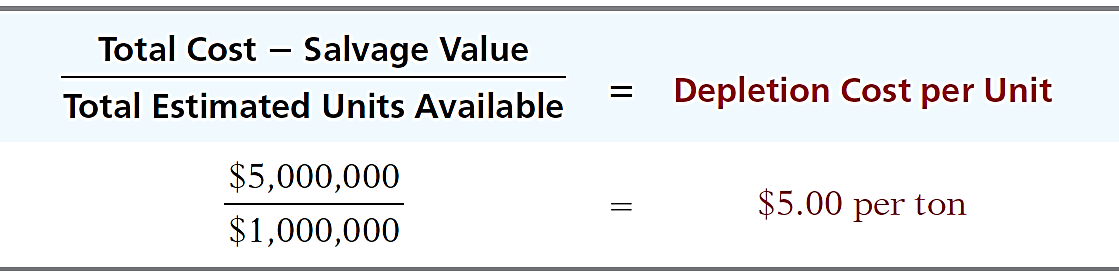 Illustration 10-21
Formula to compute depletion expense
LO 4
Depletion
Illustration:  Lane Coal Company invests $5 million in a mine estimated to have 1 million tons of coal and no salvage value. In the first year, Lane extracts and sells 250,000 tons of coal. Lane computes the depletion expense as follows:
$5,000,000 ÷ 1,000,000 = $5  depletion cost per ton
	$5 x 250,000 = $1,250,000  annual depletion expense
Journal entry:
Inventory (coal)	1,250,000
Accumulated Depletion 		1,250,000
LO 4
Intangible Assets
Intangible assets are rights, privileges, and competitive advantages that result from ownership of long-lived assets that do not possess physical substance.
Limited life or indefinite life.
Common types of intangibles:
Patents
Copyrights
Goodwill
Trademarks and Trade Names
Franchises
LO 4
Accounting for Intangible Assets
Limited-Life Intangibles:
Amortize to expense.
Credit asset account.
Helpful Hint 
Amortization is to intangibles what depreciation is to plant
assets and depletion is to
natural resources.
Indefinite-Life Intangibles:
No foreseeable limit on time the asset is expected to provide cash flows. 
No amortization.
LO 4
Accounting for Intangible Assets
PATENTS
Exclusive right to manufacture, sell, or otherwise control an invention for a period of 20 years from the date of the grant.
Capitalize costs of purchasing a patent and amortize over its 20-year life or its useful life, whichever is shorter.
Expense any R&D costs in developing a patent. 
Legal fees incurred successfully defending a patent are capitalized to the Patent account.
LO 4
Accounting for Intangible Assets
Illustration:  National Labs purchases a patent at a cost of $60,000.  National estimates the useful life of the patent to be eight years.  Prepare the journal entry to record the annual amortization expense.
Cost 	$60,000
Useful life	÷         8
Annual expense	$  7,500
Amortization Expense 	7,500
Patents 		7,500
LO 4
Accounting for Intangible Assets
COPYRIGHTS
Give the owner the exclusive right to reproduce and sell an artistic or published work.
Extend for the life of the creator plus 70 years.
Cost of the copyright is the cost of acquiring and defending it. 
Amortized to expense over useful life.
LO 4
Accounting for Intangible Assets
TRADEMARKS AND TRADE NAMES
Word, phrase, jingle, or symbol that identifies a particular enterprise or product.
Wheaties, Monopoly, Kleenex, Coca-Cola, Big Mac, and Jeep.
Legal protection for indefinite number of 20 year renewal periods. 
Capitalize acquisition costs. 
No amortization.
LO 4
Accounting for Intangible Assets
FRANCHISES
Contractual arrangement between a franchisor and a franchisee.
Shell, Subway, and Rent-A-Wreck are franchises.
Franchise (or license) with a limited life should be amortized to expense over its useful life.
If the life is indefinite, the cost is not amortized.
LO 4
Accounting for Intangible Assets
GOODWILL
Includes exceptional management, desirable location, good customer relations, skilled employees, high-quality products, etc. 
Only recorded when an entire business is purchased.
Goodwill is recorded as the excess of purchase price over the fair value of the net assets acquired.
Not amortized.
LO 4
Accounting Across the Organization
We Want to Own Glass
Google, which has trademarked the term “Google Glass,” now wants to trademark the term “Glass.” Why? Because the simple word Glass has marketing advantages over the term Google Glass. It is easy to remember and is more universal. Regulators, however, are balking at Google’s request. They say that the possible trademark is too similar to other existing or pending software trademarks that contain the word “glass.” Also, regulators suggest that the term Glass is merely descriptive and therefore lacks trademark protection. For example, regulators note that a company that makes salsa could not trademark the term “Spicy Salsa.” BorderStylo LLC, which developed a Web-browser extension called Write on Glass, has fi led a notice of opposition to Google’s request. Google is fighting back and has sent the trademark examiner a 1,928-page application defense.
Source: Jacob Gershman, “Google Wants to Own ‘Glass’,” Wall Street Journal (April 4, 2014), p. B5.
LO 4
Research and Development Costs
Expenditures that may lead to 
patents, 
copyrights, 
new processes, and 
new products.
All R & D costs are expensed when incurred.
Helpful Hint 
Research and development (R&D) costs are not intangible assets. But because they may lead to patents and copyrights, we discuss them in this section.
LO 4
DO IT!
4
Classification Concepts
Illustration: Identify the term most directly associated with each statement.
1. 	The allocation of the cost of a natural resource to expense in a rational and systematic manner.
2. 	Rights, privileges, and competitive advantages that result from the ownership of long-lived assets that do not possess physical substance.
3. 	An exclusive right granted by the federal government to reproduce and sell an artistic or published work.
Depletion
Intangible Assets
Copyrights
LO 4
DO IT!
4
Classification Concepts
Illustration: Identify the term most directly associated with each statement.
4. 	A right to sell certain products or services or to use certain trademarks or trade names within a designated geographic area.
5. 	Costs incurred by a company that often lead to patents or new products.  These costs must be expensed as incurred.
Franchise
Research and Development Costs
LO 4
Discuss how plant assets, natural resources, and intangible assets are reported and analyzed.
LEARNING
OBJECTIVE
5
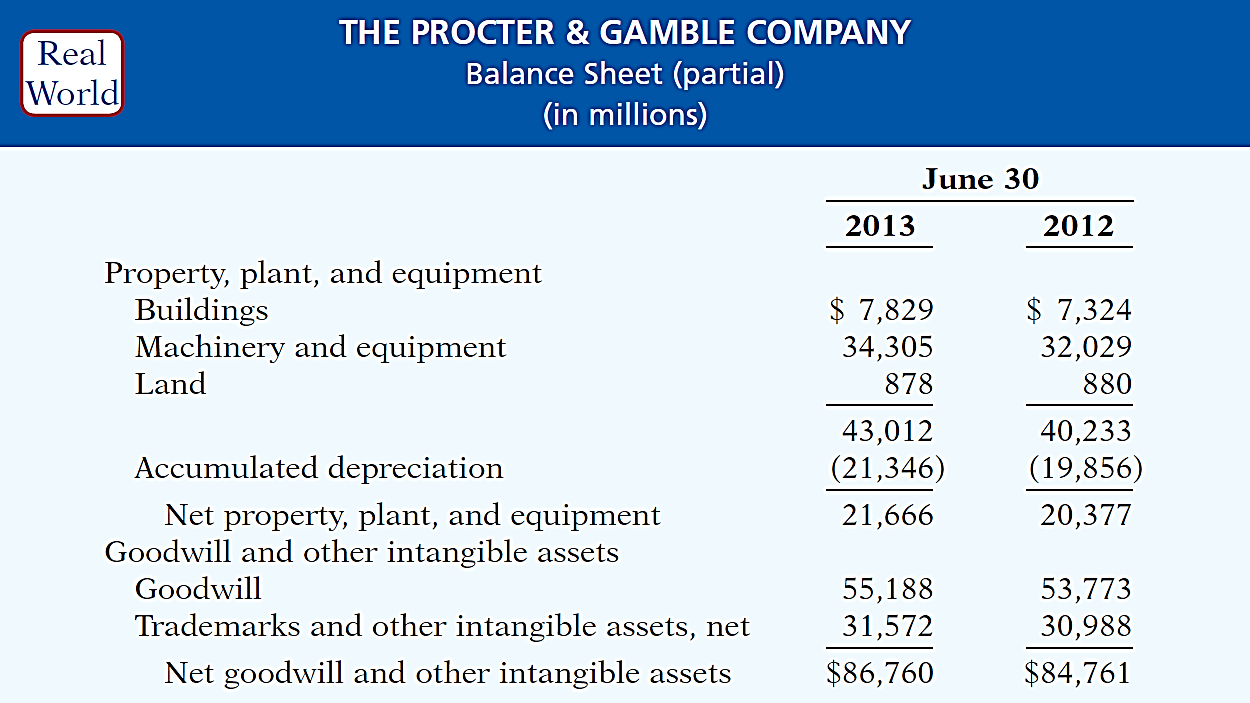 Illustration 10-22
LO 5
Presentation
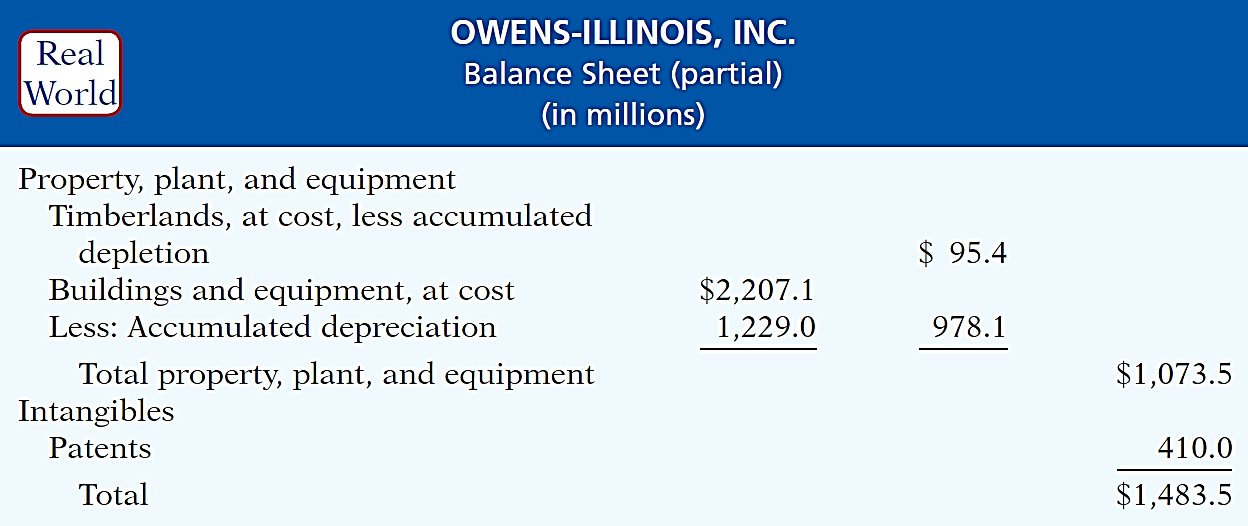 Illustration 10-22
Illustration 10-23
Owens-Illinois’ presentation of
property, plant, and equipment,
and intangible assets
LO 5
Analysis
Illustration: P&G’s net sales for 2013 were $84,167 million. Its total ending assets were $139,263 million, and beginning assets were $132,244 million.
Illustration 10-24
Asset turnover formula and computation
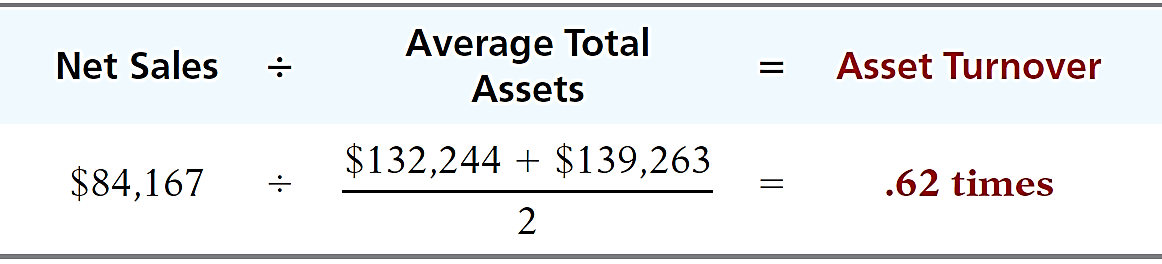 Each dollar invested in assets produced $0.62 in sales.  If a company is using its assets efficiently, each dollar of assets will create a high amount of sales.
LO 5
DO IT!
5
Asset Turnover
Paramour Company reported net income of $180,000, net sales of $420,000, and had total assets of $460,000 on January 1, 2017, and total assets on December 31, 2017, of $540,000 billion. Determine Paramour’s asset turnover for 2017.
Solution
The asset turnover for Paramour Company is computed as follows.
	Net Sales 	÷ 	Average Total Assets 	= 	Asset Turnover
$460,000 + $540,000
$420,000
÷
=
.84
2
LO 5
APPENDIX 10A: Explain how to account for the exchange of plant assets.
LEARNING
OBJECTIVE
6
Ordinarily, companies record a gain or loss on the exchange of plant assets.
Most exchanges have commercial substance.
Commercial substance if the future cash flows change as a result of the exchange.
LO 6
Loss Treatment
Illustration:  Roland Company exchanged used trucks (cost $64,000 less $22,000 accumulated depreciation) plus cash of $17,000 for a new semi-truck.  The used trucks had a fair market value of $26,000.
Illustration 10A-1 & 10A-2
Cost of used trucks	$64,000
Less: Accumulated depreciation	  22,000
Book value	42,000
Fair market value of used trucks	  26,000	
Loss on disposal of plant assets	$16,000
Fair market value of used trucks	$26,000	
Cash paid	  17,000
Cost of new truck	$43,000
LO 6
Loss Treatment
Illustration:  Roland Co. exchanged old trucks (cost $64,000 less $22,000 accumulated depreciation) plus cash of $17,000 for a new semi-truck.  The old trucks had a fair market value of $26,000.
Prepare the entry to record the exchange of assets by Roland Co.
Equipment (new)                                  	43,000
Accumulated Depreciation (old)   	22,000
Loss on Disposal of Plant Assets        	16,000
Equipment (old)		64,000
Cash                              		17,000
LO 6
Gain Treatment
Illustration:  Mark Express Delivery trades its old delivery equipment (cost $40,000 less $28,000 accumulated depreciation) for new delivery equipment.  The old equipment had a fair market value of $19,000. Mark also paid $3,000.
Cost of old equipment	$40,000
Less: Accumulated depreciation	  28,000
Book value	12,000
Fair market value of old equipment	  19,000	
Gain on disposal of plant assets	$ 7,000
Fair market value of old equipment	$19,000	
Cash paid	  3,000
Cost of new equipment	$22,000
Illustration 10A-3 & 10A-4
LO 6
Gain Treatment
Illustration:  Mark Express Delivery trades its old delivery equipment (cost $40,000 less $28,000 accumulated depreciation) for new delivery equipment.  The old equipment had a fair market value of $19,000. Mark also paid $3,000.
Prepare the entry to record the exchange of assets by Mark Express.
Equipment (new)                  	22,000
Accumulated Depreciation (old)   	28,000
Equipment (old)  	40,000
Gain on Disposal of Plant Assets		7,000
Cash                              		3,000
LO 6
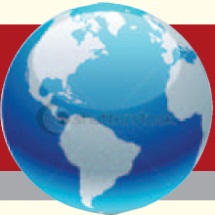 A Look at IFRS
Compare the accounting for long-lived assets under GAAP and IFRS.
LEARNING
OBJECTIVE
7
Key Points
Similarities
The definition for plant assets for both IFRS and GAAP is essentially the same.
Both IFRS and GAAP follow the historical cost principle when accounting for property, plant, and equipment at date of acquisition. Cost consists of all expenditures necessary to acquire the asset and make it ready for its intended use.
LO 7
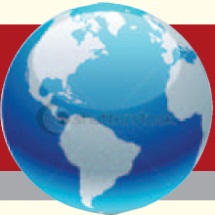 A Look at IFRS
Key Points
Similarities
Under both IFRS and GAAP, interest costs incurred during construction are capitalized. Recently, IFRS converged to GAAP requirements in this area. 
IFRS also views depreciation as an allocation of cost over an asset’s useful life. IFRS permits the same depreciation methods (e.g., straight-line, accelerated, and units-of-activity) as GAAP. 
Under both GAAP and IFRS, changes in the depreciation method used and changes in useful life are handled in current and future periods. Prior periods are not affected. GAAP recently conformed to international standards in the accounting for changes in depreciation methods.
LO 7
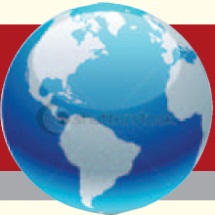 A Look at IFRS
Key Points
Similarities
The accounting for subsequent expenditures (such as ordinary repairs and additions) are essentially the same under IFRS and GAAP.  
The accounting for plant asset disposals is essentially the same under IFRS and GAAP. 
Initial costs to acquire natural resources are essentially the same under IFRS and GAAP. 
The definition of intangible assets is essentially the same under IFRS and GAAP.
LO 7
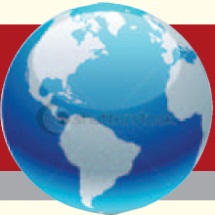 A Look at IFRS
Key Points
Similarities
The accounting for exchanges of nonmonetary assets has recently converged between IFRS and GAAP. GAAP now requires that gains on exchanges of nonmonetary assets be recognized if the exchange has commercial substance. This is the same framework used in IFRS.
Differences
IFRS uses the term residual value rather than salvage value to refer to an owner’s estimate of an asset’s value at the end of its useful life for that owner.
LO 7
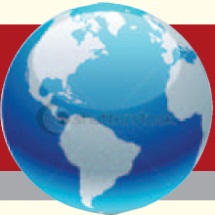 A Look at IFRS
Key Points
Differences
IFRS allows companies to revalue plant assets to fair value at the reporting date. Companies that choose to use the revaluation framework must follow revaluation procedures. If revaluation is used, it must be applied to all assets in a class of assets. Assets that are experiencing rapid price changes must be revalued on an annual basis, otherwise less frequent revaluation is acceptable.
IFRS requires component depreciation. Component depreciation specifies that any significant parts of a depreciable asset that have different estimated useful lives should be separately depreciated. Component depreciation is allowed under GAAP but is seldom used.
LO 7
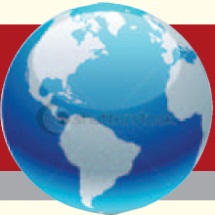 A Look at IFRS
Key Points
Differences
As in GAAP, under IFRS the costs associated with research and development are segregated into the two components. Costs in the research phase are always expensed under both IFRS and GAAP. Under IFRS, however, costs in the development phase are capitalized as Development Costs once technological feasibility is achieved. 
IFRS permits revaluation of intangible assets (except for goodwill). GAAP prohibits revaluation of intangible assets.
LO 7
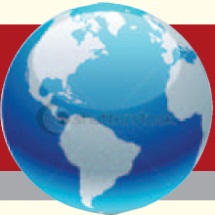 A Look at IFRS
Looking to the Future
The IASB and FASB have identified a project that would consider expanded recognition of internally generated intangible assets. IFRS permits more recognition of intangibles compared to GAAP.
LO 7
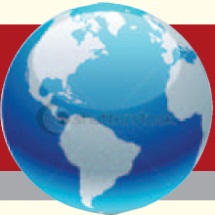 A Look at IFRS
IFRS Self-Test Questions
Which of the following statements is correct?
Both IFRS and GAAP permit revaluation of property, plant, and equipment and intangible assets (except for goodwill).
IFRS permits revaluation of property, plant, and equipment and intangible assets (except for goodwill).
Both IFRS and GAAP permit revaluation of property, plant, and equipment but not intangible assets.
GAAP permits revaluation of property, plant, and equipment but not intangible assets.
LO 7
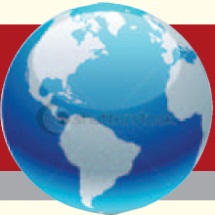 A Look at IFRS
IFRS Self-Test Questions
Research and development costs are:
expensed under GAAP.
expensed under IFRS.
expensed under both GAAP and IFRS.
None of the above.
LO 7
Copyright
“Copyright © 2015 John Wiley & Sons, Inc. All rights reserved. Reproduction or translation of this work beyond that permitted in Section 117 of the 1976 United States Copyright Act without the express written permission of the copyright owner is unlawful. Request for further information should be addressed to the Permissions Department, John Wiley & Sons, Inc. The purchaser may make back-up copies for his/her own use only and not for distribution or resale. The Publisher assumes no responsibility for errors, omissions, or damages, caused by the use of these programs or from the use of the information contained herein.”